SOCIAL WELFARE ADMINSTRATION                                  P.MANICKA JOTHII                                  Assistant Professor,                                  Department of Social Work                                  BonSecours College for Women                                  Thanjavur
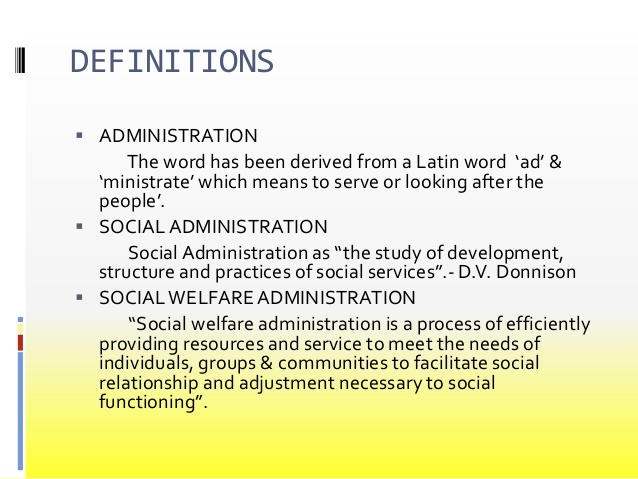 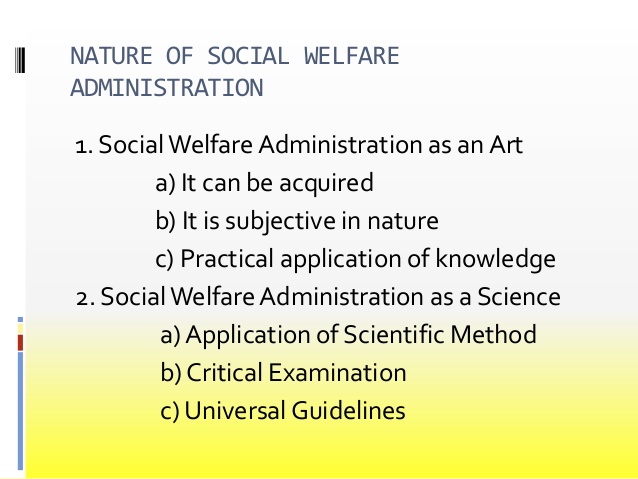 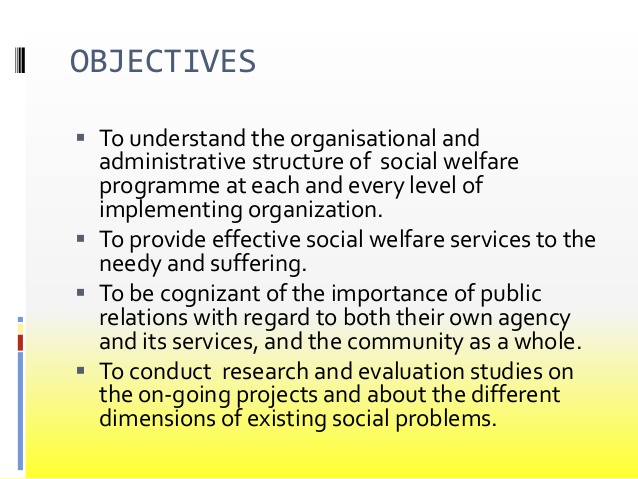 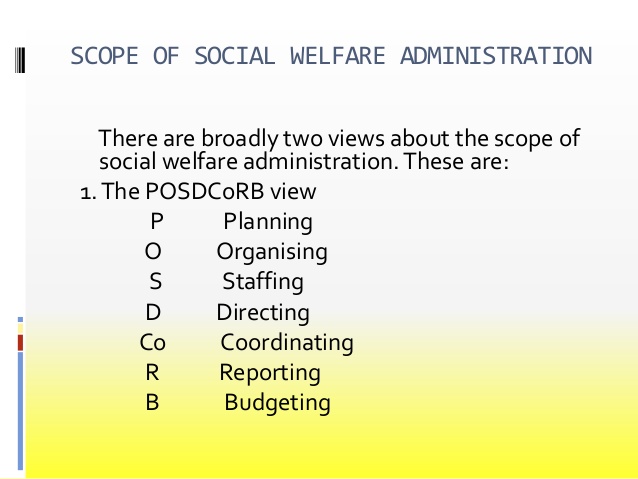 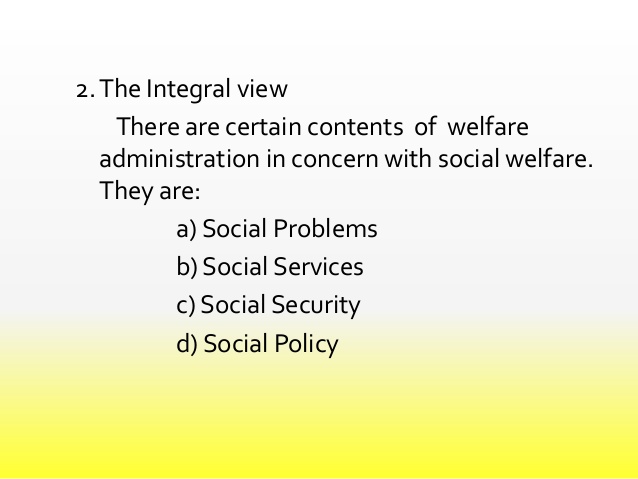 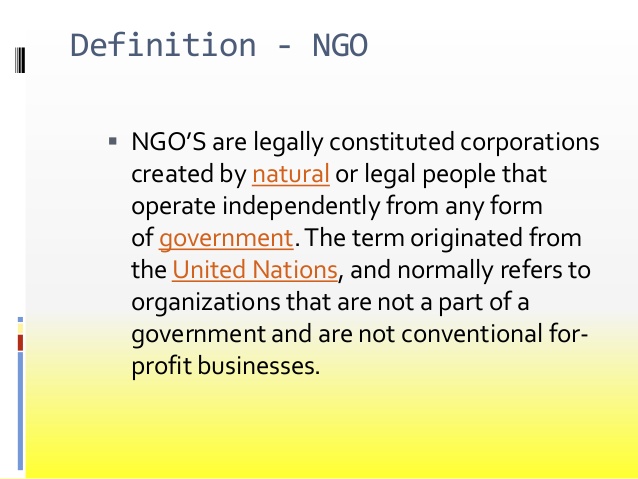 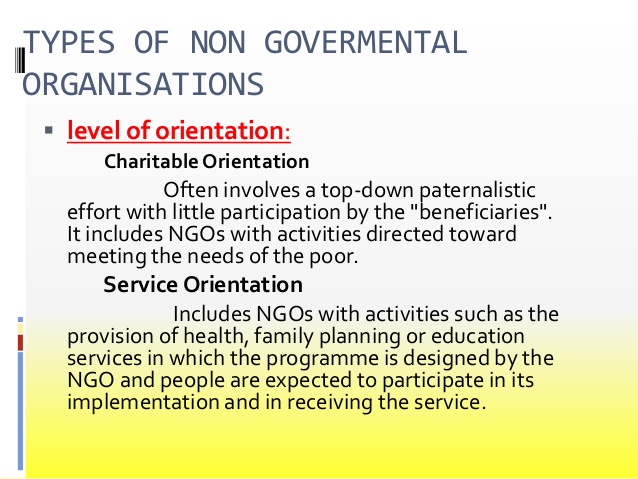 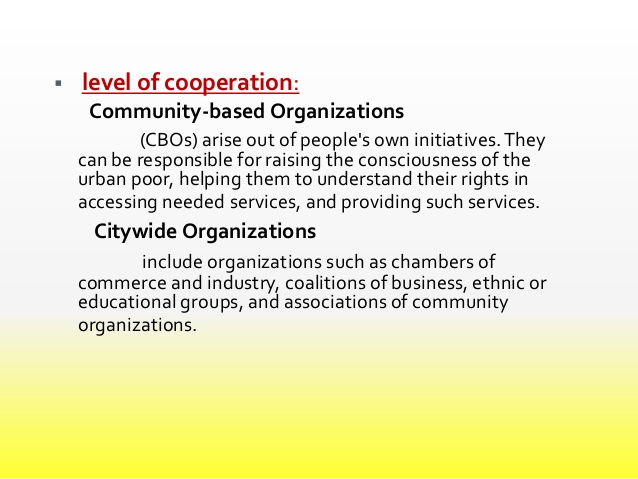 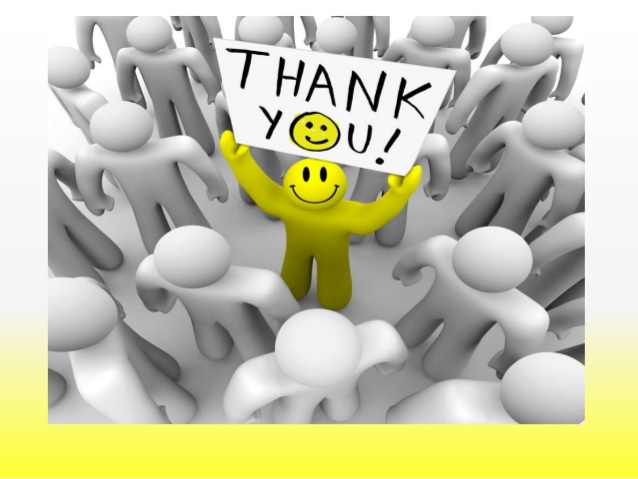